CalFresh Outreach Far North & Higher Ed.
CALFRESH OUTREACH 
FAR NORTH & HIGHER ED
Year 3 Program Reporting Updates Webinar
We will be starting in just a few minutes

If you are watching the webinar on your computer, but joined audio by phone, please mute your computer to avoid feedback 

Use the chat box for questions or troubleshooting at any time
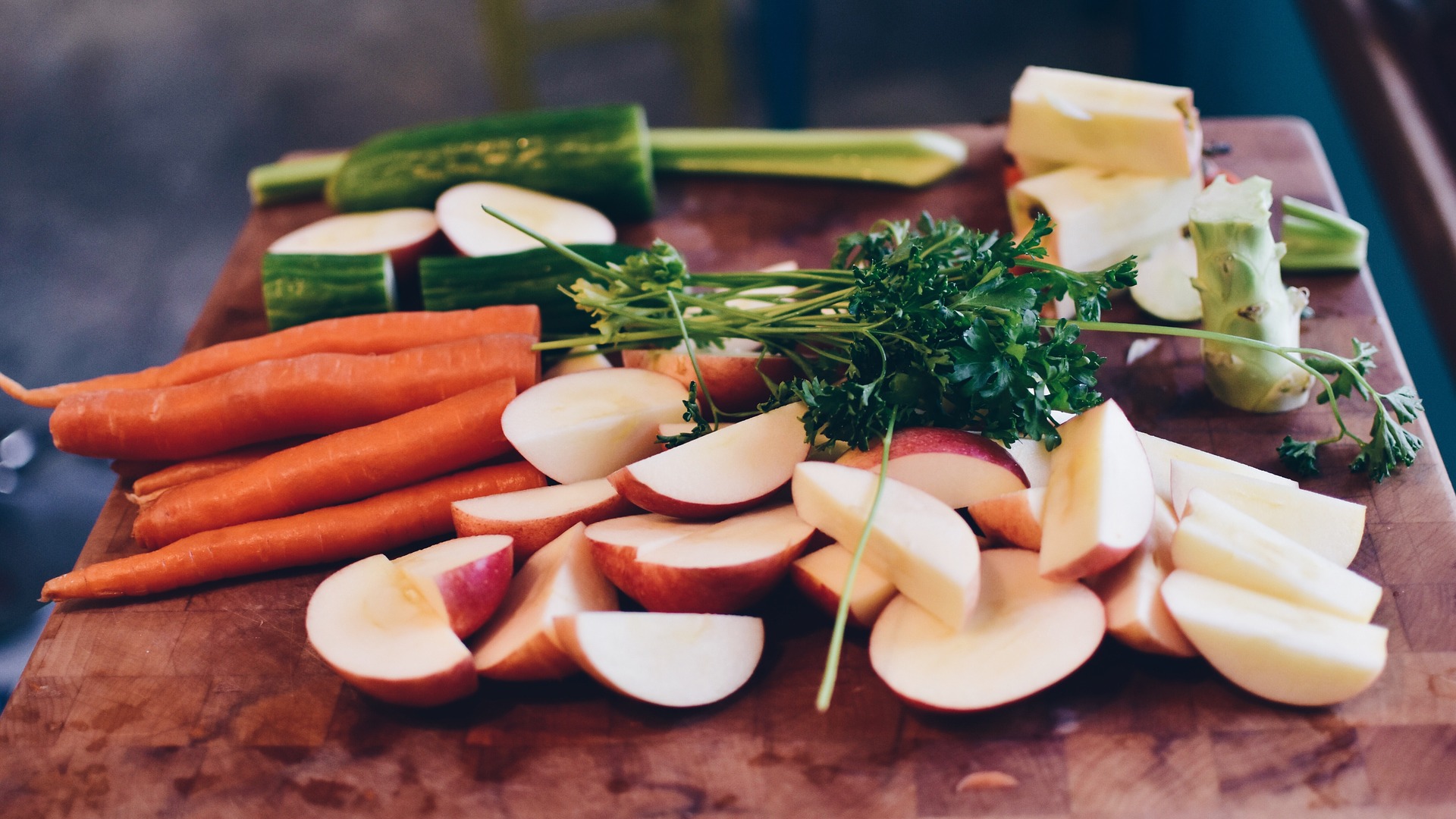 CFO Year 3 Program Reporting Updates
CALFRESH OUTREACH 
FAR NORTH & HIGHER ED
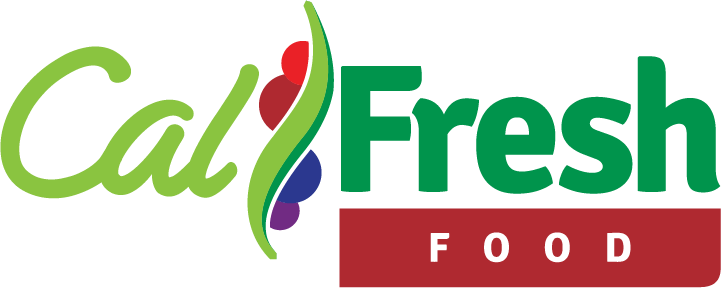 Facilitators:
Natalie Jensen &  Rebecca Berner
Promotional Materials and CalFresh Branding
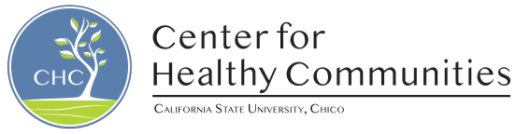 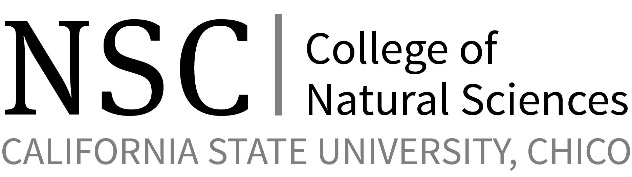 Facilitators
Emily Foxworthy and Aaron Kunst
Funded by USDA SNAP, known in California as CalFresh, an equal opportunity provider and employer, and the California Department of Social Services.
[Speaker Notes: DO NOT MOVE GREEN TRIANGLE]
1. Master log changes and how to use it 
2. Program reporting resources 
3. Follow-ups using 51% approval 
4. Program reporting timeline 
5. Review and wrap up
Agenda
Today’s Topic and Goals
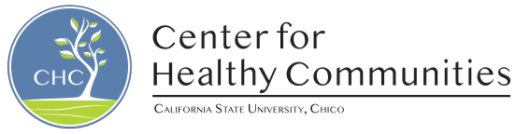 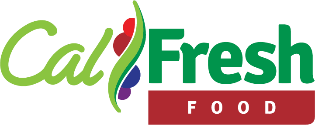 Prescreen could be: an online form, active conversation, or in the GetCalFresh.org application
Prescreen is not: posting or sending out flyers about eligibly info without a conversation
Prescreen
A prescreen is any exchange of information that would help to determine CalFresh 
Eligibility.
If you prescreen the same person more than once, you may count each instance as an individual prescreen.
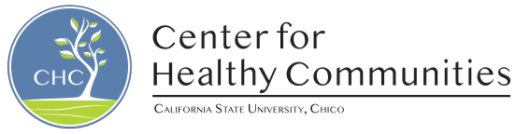 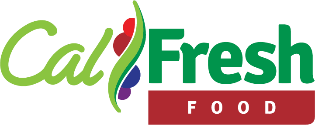 [Speaker Notes: Definition of Prescreen:
Updated Materials on website, reach out to PM
Examples of instances where a client is prescreened multiple times? Ex: you do a virtual event and go through prescreen questions with all participants, then each participant goes through a CF application, each student would have been prescreened twice?]
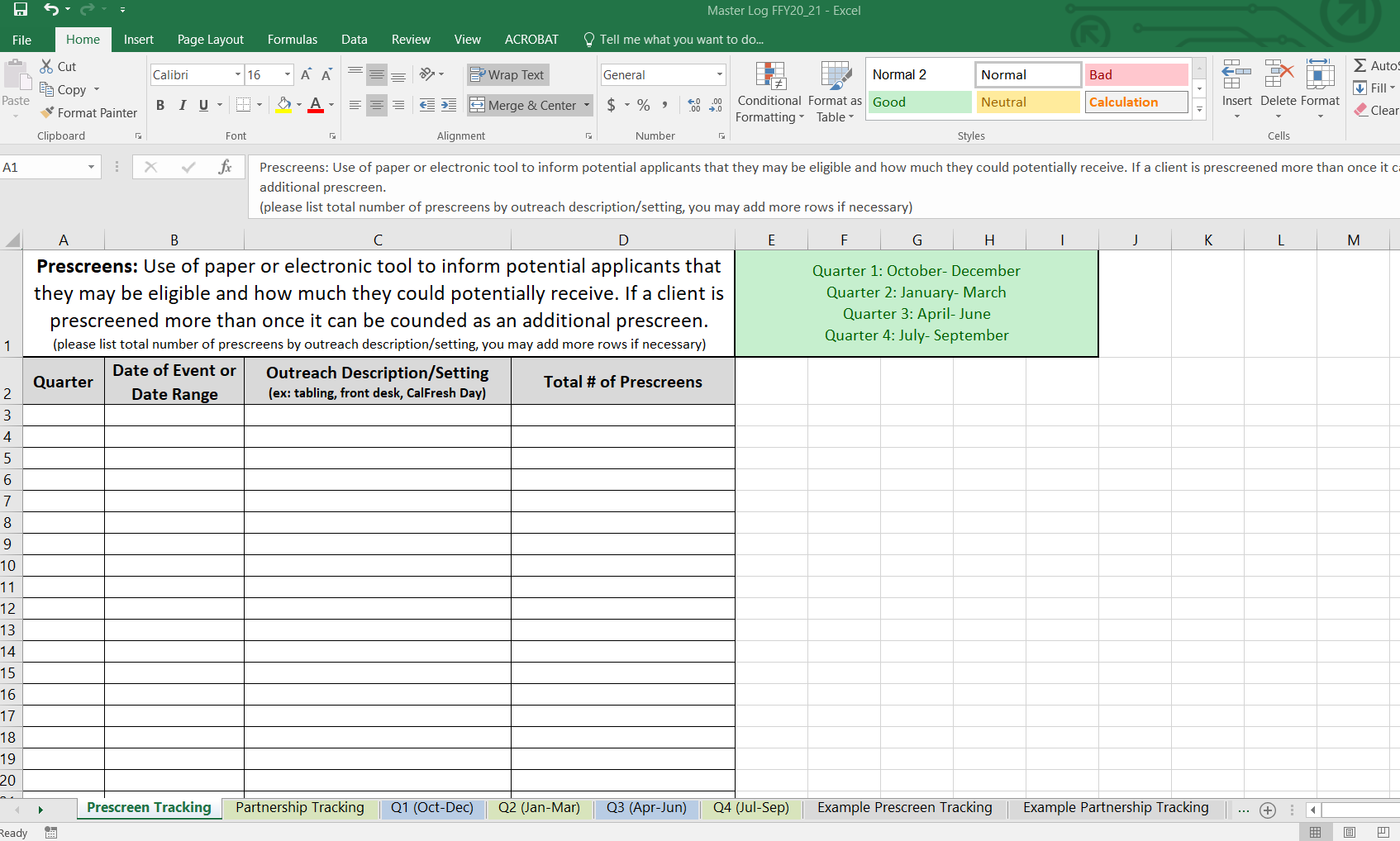 [Speaker Notes: Insert picture of Prescreen Tab of Master Log]
Prescreen Tracking
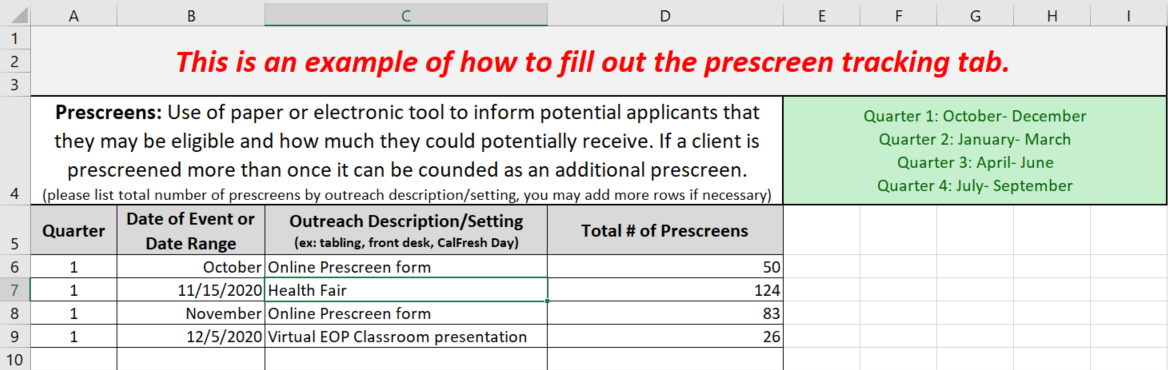 [Speaker Notes: Counting prescreens through Referral URL:
-each Referral URL app counts as a prescreen]
Partnership could be: with departments on a campus, counties, stakeholders, or efforts with programs like WIC and Medi-Cal
Partnership is not: an internal team meeting
Partnership
A partnership is a training provided by you or a collaborative meeting to provide information or education on CalFresh.
You can count monthly recurring meetings with the same partner as individual partnerships.
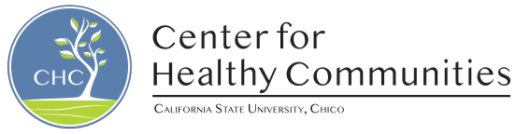 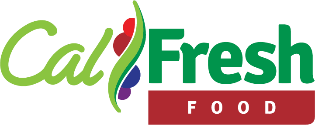 [Speaker Notes: Definition of Partnership:
Explain how you can count multiple meetings or trainings with the same partner]
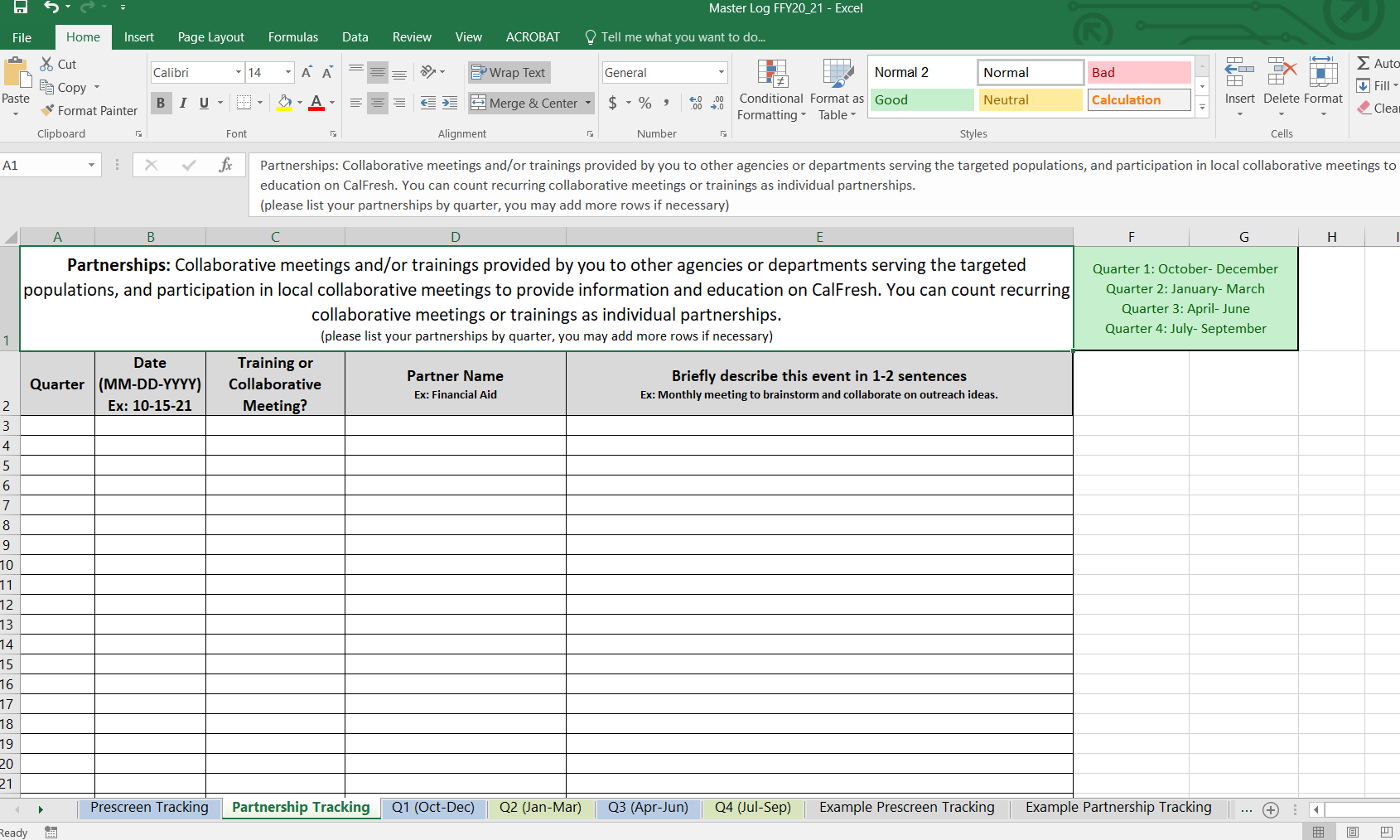 [Speaker Notes: Insert picture of Partnership Tab of Master Log]
Partnership Tracking
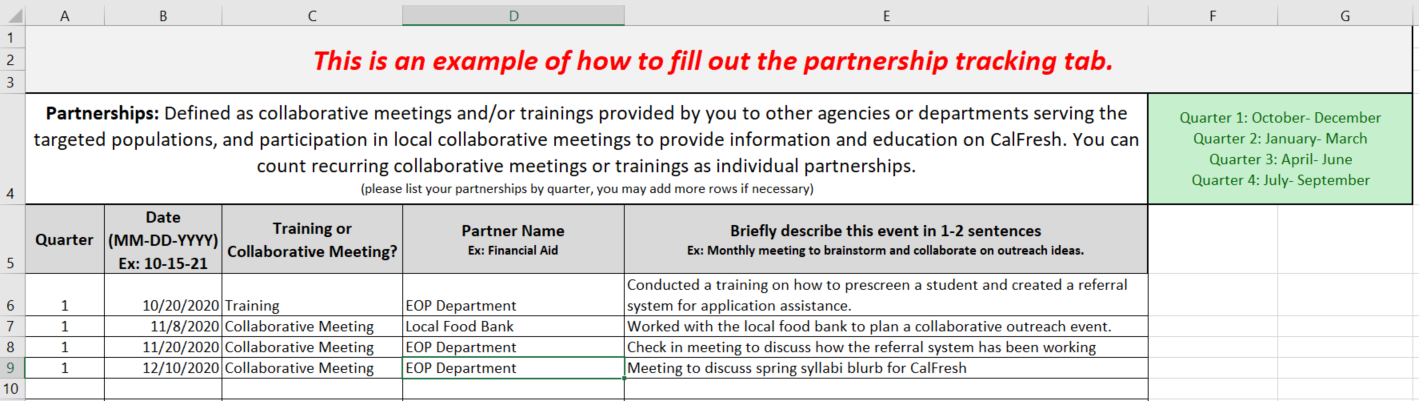 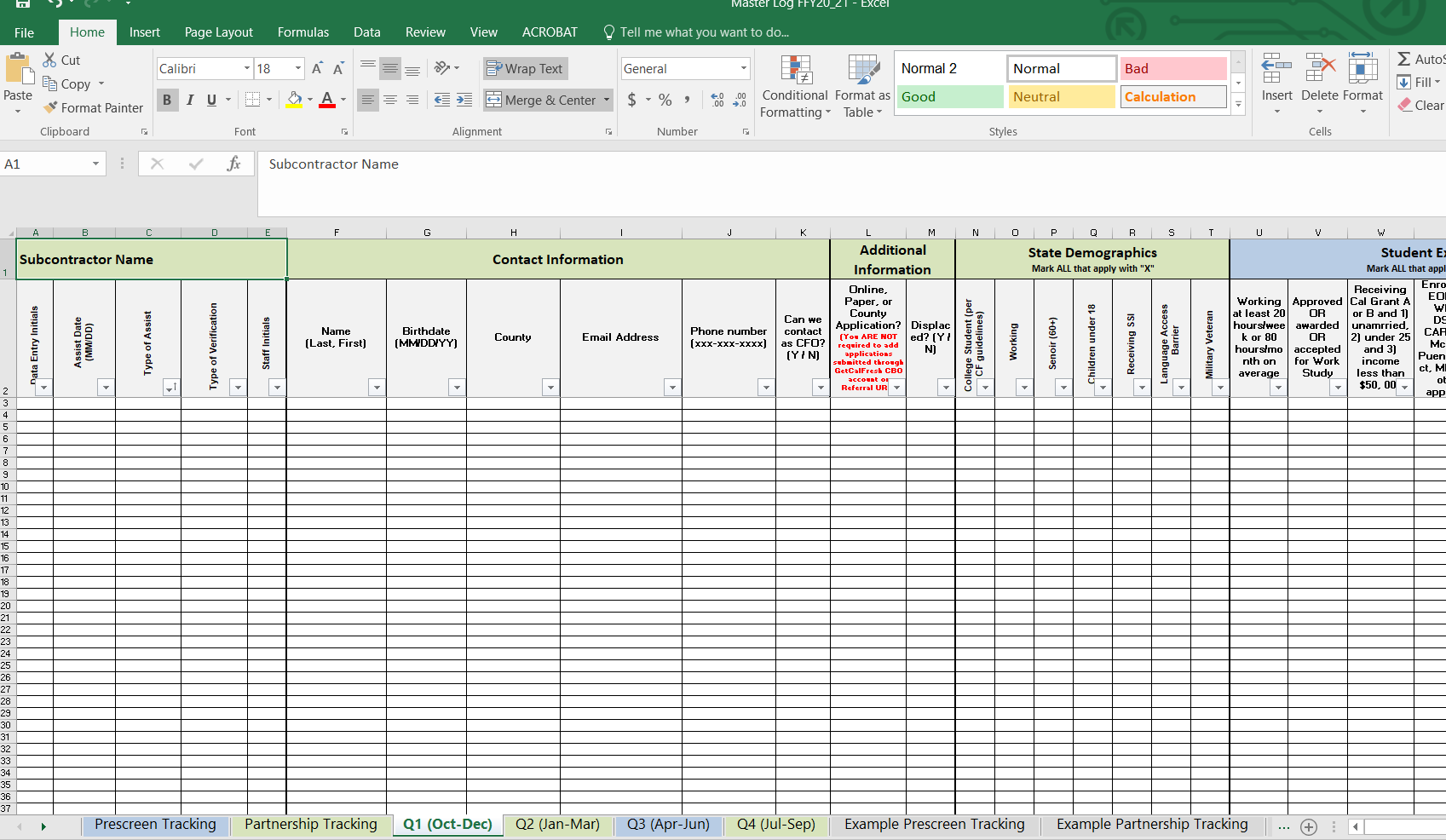 [Speaker Notes: Screenshot of quarter tab in the master log]
Quarter Tab - Applications Submitted
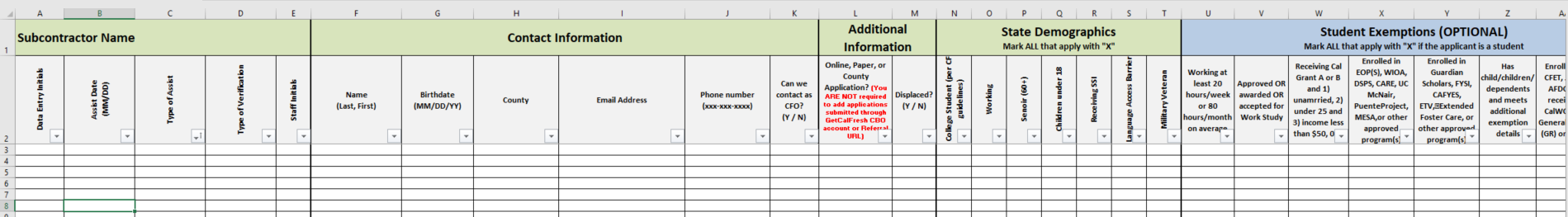 Tracking applications submitted in the quarter tabs of the master log may or may not be required depending on how they are submitted.
Quarter Tab - Applications Submitted
If you submit applications through your GetCalFresh assistor sign in or Referral URL:
If you submit applications through C4Yourself, CalWIN, YBN, Paper, or county worker:
You MUST enter applications into the quarter tab
You are NOT REQUIRED to input the applications into the quarter tab
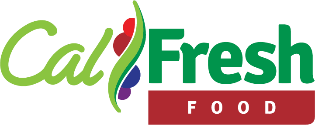 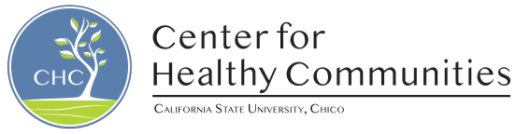 Quarter Tab - Verifications
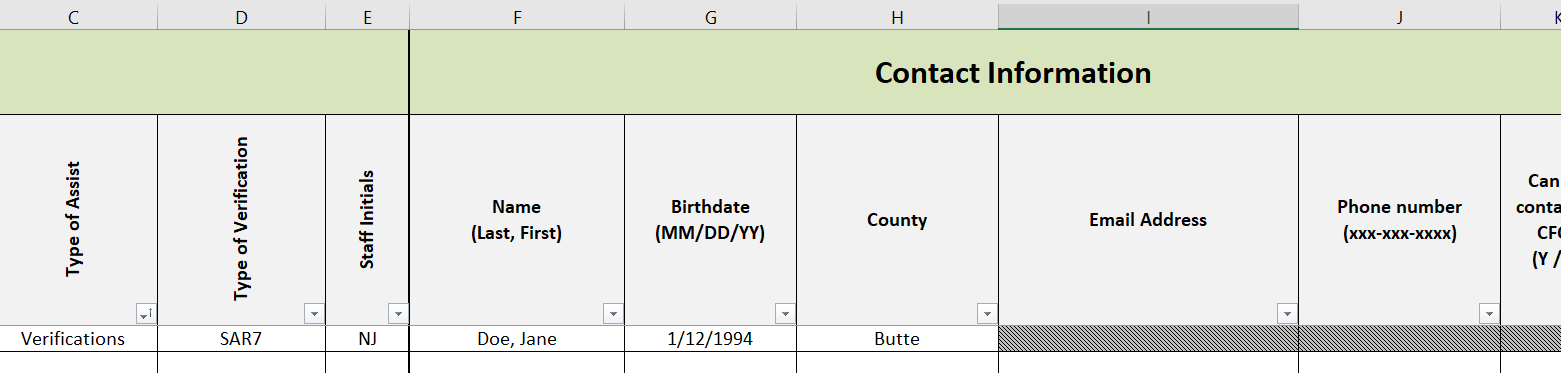 Please report any verifications (SAR7 or RE) submitted on behalf of a client in the quarter tab.
Follow-ups
California Department of Social Services (CDSS) has approved the use of an overall approval rate that is generated from monthly CalWIN custom state reports. 
You can do follow-ups in the following ways:
GetCalFresh case notes
External document
Master log
You no longer need to report case notes or outcome data
It is still important to conduct follow-ups with your clients
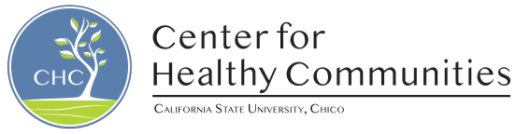 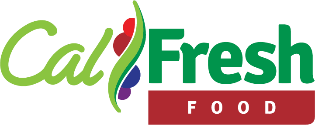 [Speaker Notes: Blurb about using overall % for approval rate]
Summary
The master log is used to track the following contract deliverables:
Prescreens
Partnerships
Applications submitted via: C4Yourself, CalWIN, LRS, paper, or county worker
Verifications (SAR7 & Recertification)
You are no longer required to report outcome data.
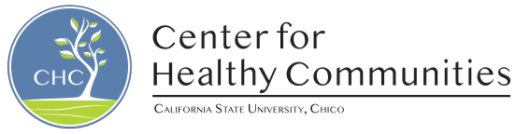 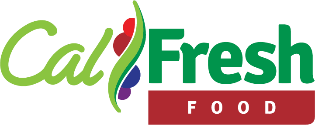 Year 3 Master Log Instruction Guide
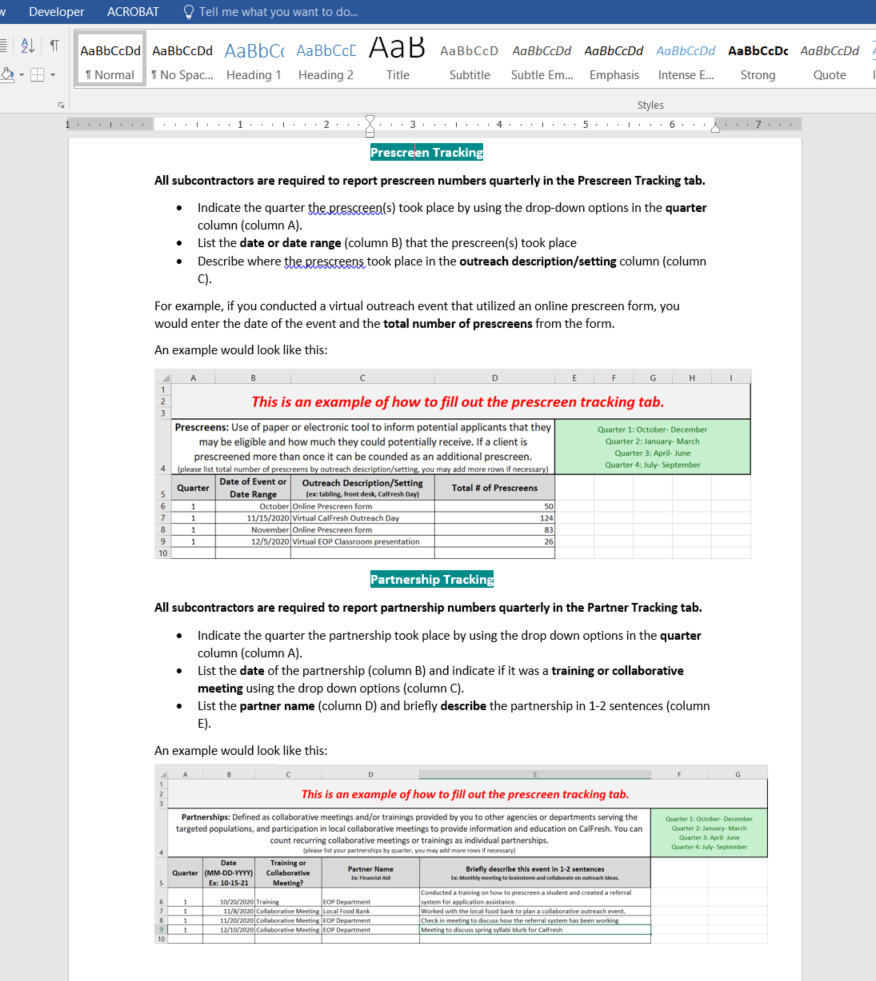 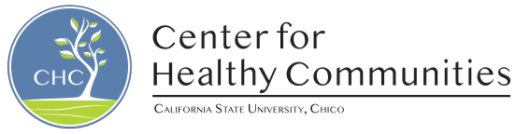 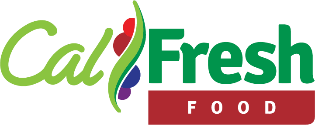 [Speaker Notes: Show picture of guide or show where they can find it on website?]
Reporting Timeline FFY 2020-2021
Quarter 1 (October-December 2020) due January 15th 

Quarter 2 (January- March 2021) due April 15th 

Quarter 3 (April-June 2021) due July 15th 

Quarter 4 (July-September 2021) due October 15th
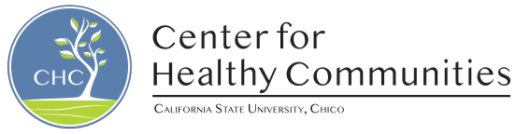 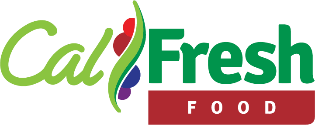 [Speaker Notes: Blurb about using overall % for approval rate]
Online Narrative Form
The mid-year narrative is due Q2​

The end-year narrative is due Q4
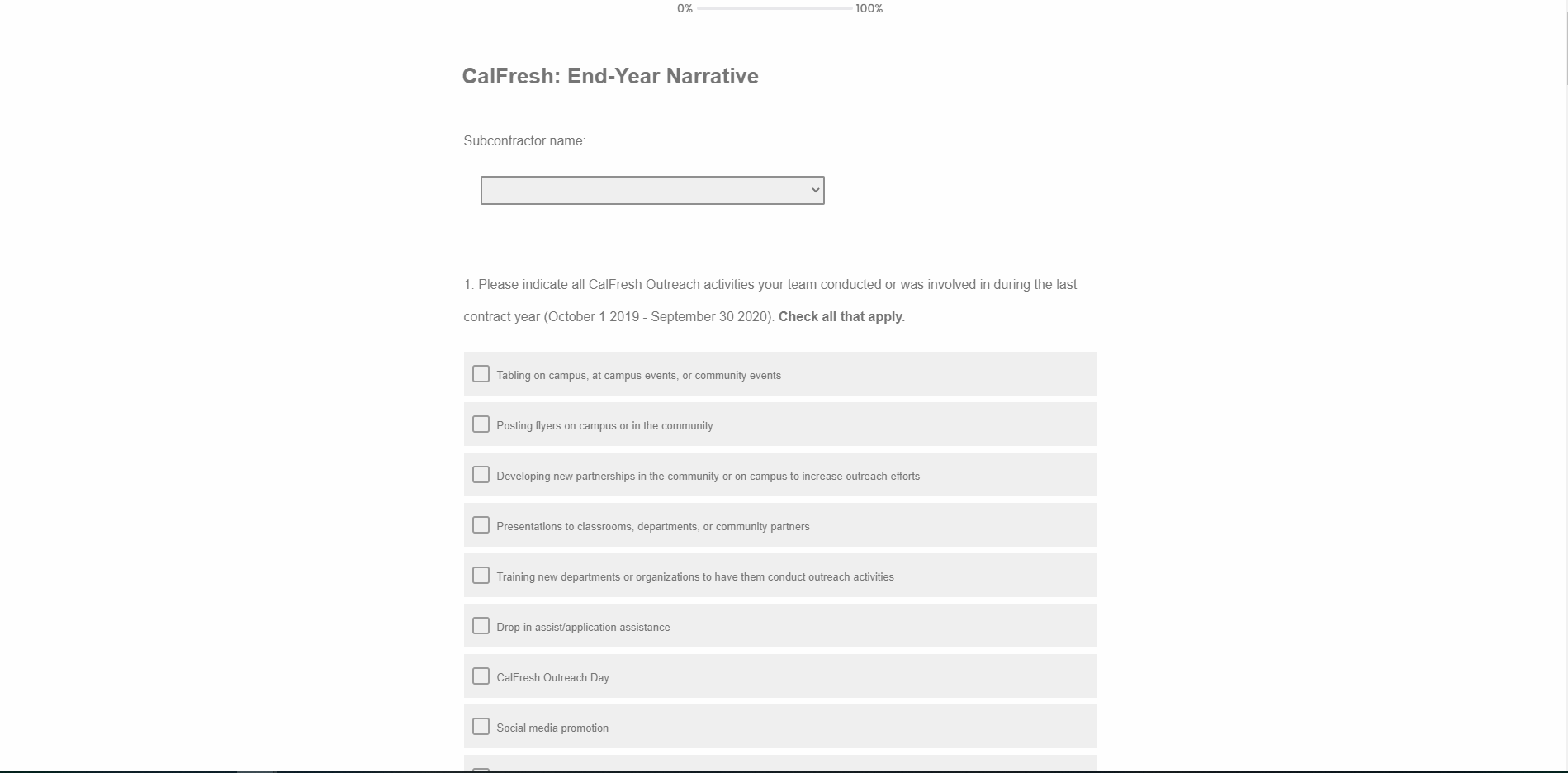 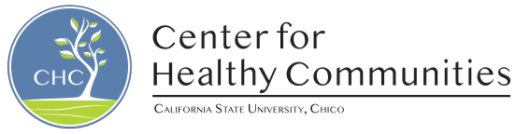 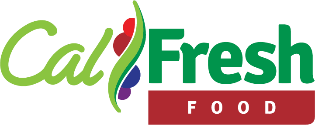 Quiz Time!
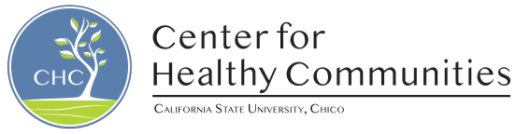 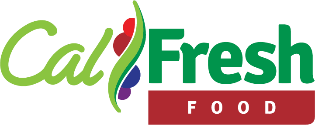 [Speaker Notes: Wrap up slide and FAQ section]
Evaluation Survey
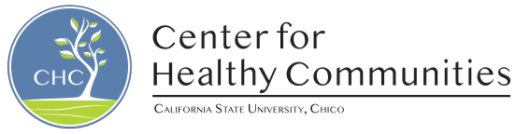 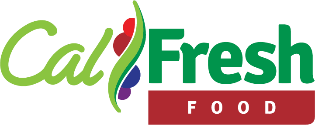 [Speaker Notes: Wrap up slide and FAQ section]
Thank You!
Contact Information
Please reach out to your Program Manager/Fiscal Analyst
OR
CHCCalFreshOutreach@csuchico.edu
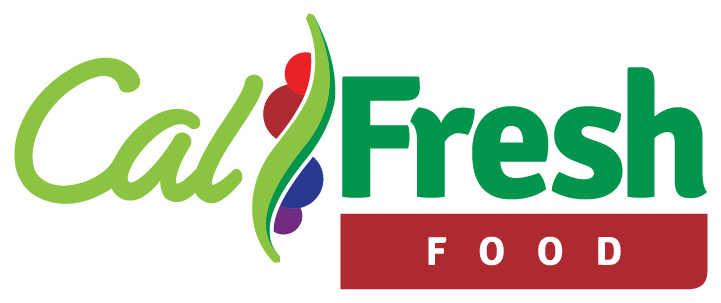 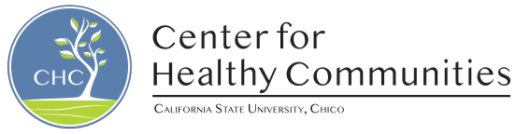